Муниципальное казенное общеобразовательное учреждение
Болчаровская средняя общеобразовательная школа
Выполнила ученица 8 класса
Кобылина Анастасия.
Руководитель учитель истории 
Максименко Татьяна Владимировна
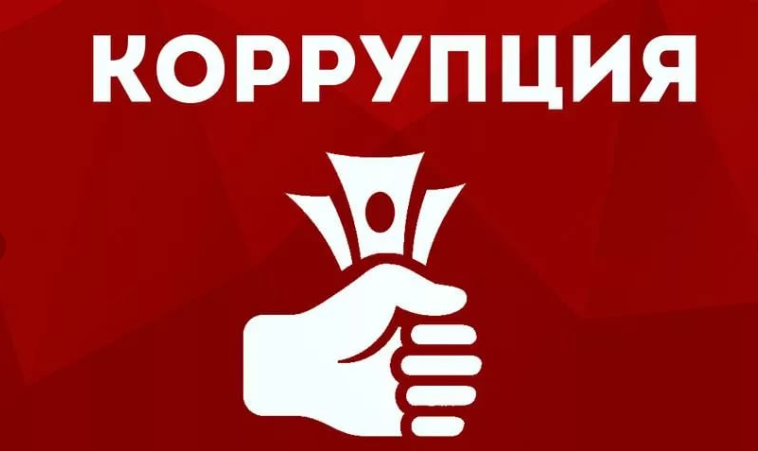 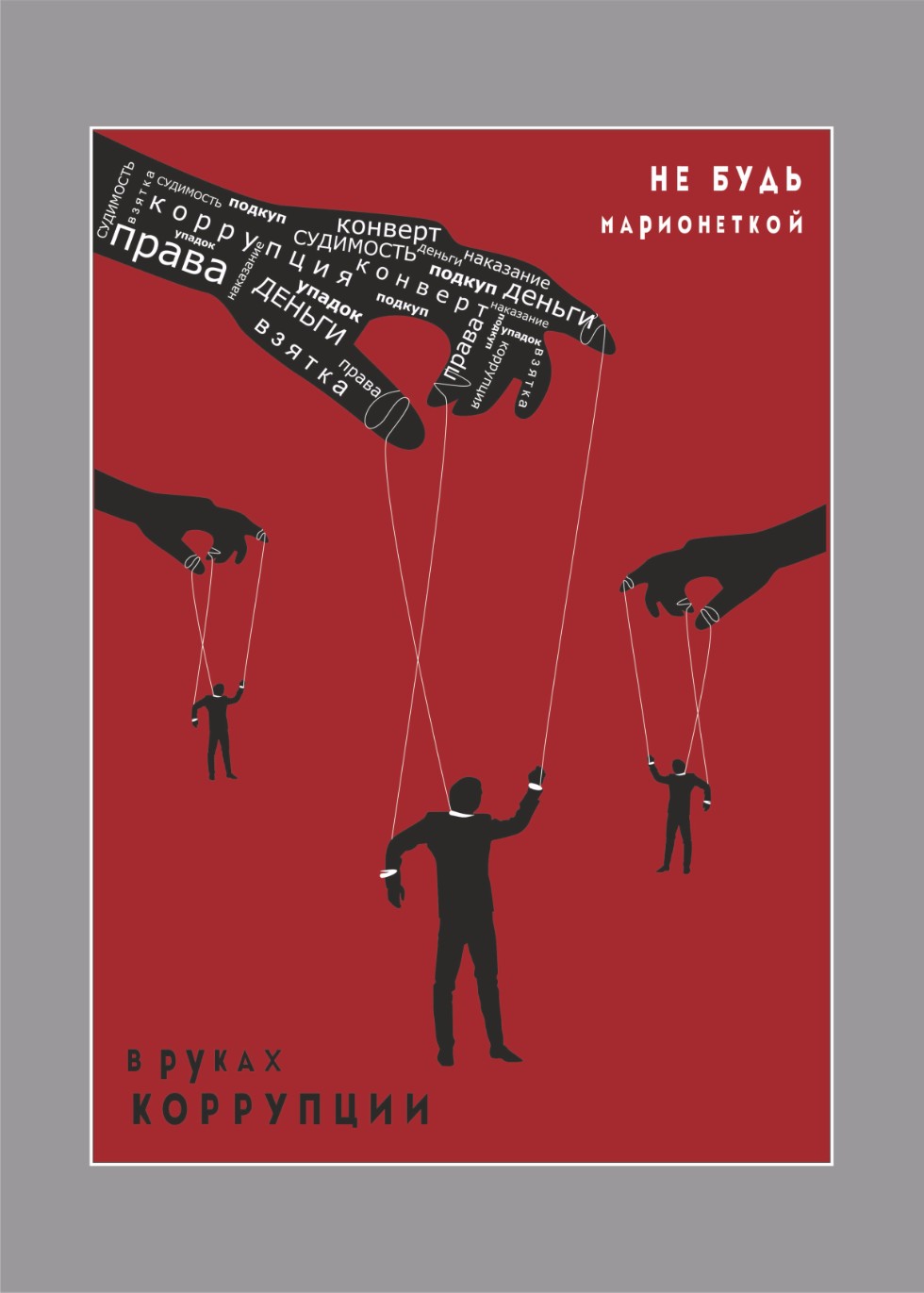 Коррупция - незаконное принятие или извлечение, как в своих интересах, так и в интересах других лиц, лично или через посредников имущественных благ и преимуществ чиновниками, сотрудниками правоохранительных органов и иными должностными лицами с использованием своих должностных полномочий и связанных с ними возможностей, а также подкуп таких лиц путем противоправного предоставления им таких благ и преимуществ
9 декабря- международный день борьбы с коррупцией
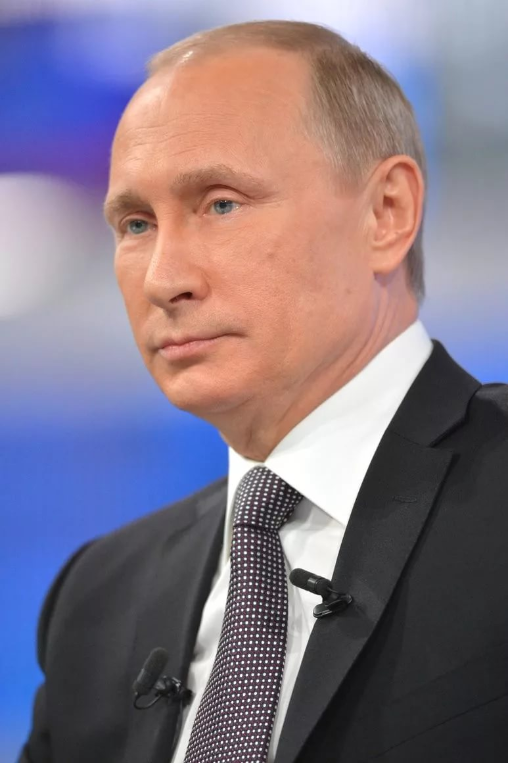 Дмитрий Медведев: «Хватит ждать! Коррупция превратилась в системную проблему».
Владимир Путин: «Коррупция деморализует общество, разлагает власть и госаппарат».
Причины коррупции
Низкая заработная плата государственных служащих    
 Незнание законов    
 Желание легкой наживы   
  Частая сменяемость лиц на различных должностях   
  Нестабильность в стране   
  Коррупция как привычка   
   Низкий уровень жизни населения  
  Слабая развитость государственных институтов  
  Безработица   
 Неразвитость институтов гражданского общества
Формы коррупции
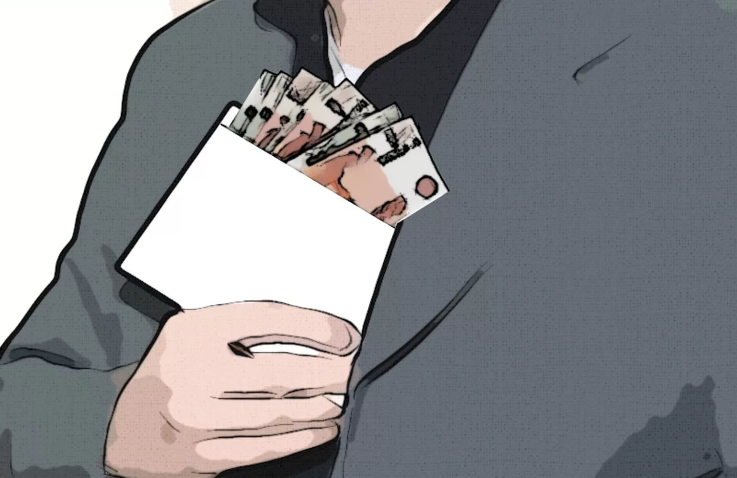 Взятка 
Растрата 
Мошенничество 
Вымогательство 
Фаворитизм Злоупотребление должностными полномочиями
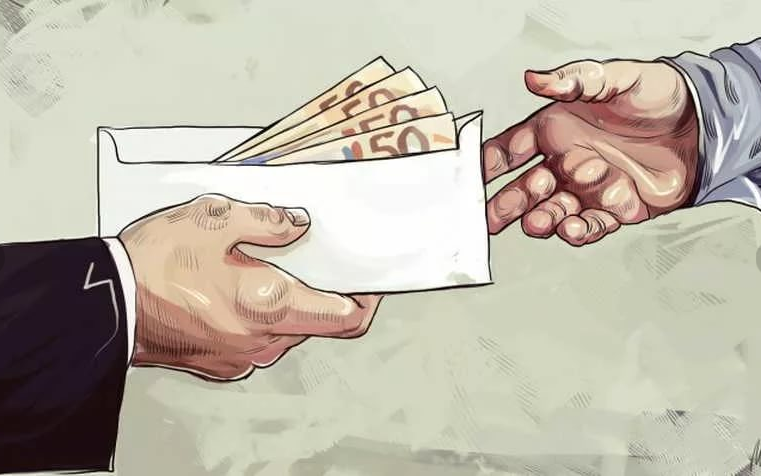 Законодательство в борьбе с коррупцией
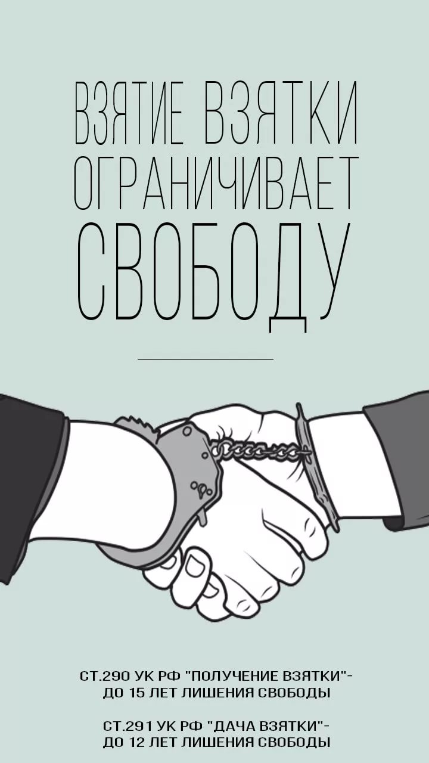 Федеральный закон Российской Федерации от 4 мая 2011 г. N 97-ФЗ 
"О внесении изменений в Уголовный кодекс Российской Федерации и Кодекс Российской Федерации об административных правонарушениях в связи с совершенствованием государственного управления в области противодействия коррупции" 
Принят Государственной Думой 20 апреля 2011 года Одобрен Советом Федерации 27 апреля 2011 года 
В уголовном кодексе уточнены понятия “значительный размер взятки”, “крупный размер взятки” и “особо крупный размер взятки”, применяемые в статьях 290 (получение взятки), 291 (дача взятки), 291 (посредничество во взяточничестве) УК РФ.
Предупреждение коррупционных правонарушений осуществляется путем применения следующих мер:
Разработка и реализация ведомственных и муниципальных антикоррупционных программ;
  Антикоррупционная экспертиза правовых актов и их проектов;
  Мониторинг коррупционных правонарушений в целом и отдельных их видов;
  Антикоррупционные образование и пропаганда; 
 Оказание государственной поддержки формированию и деятельности общественных объединений, создаваемых в целях противодействия коррупции;
  Опубликование отчетов о реализации мер антикоррупционной политики; 
 Иные меры, предусмотренные законодательством.
1 июня 2011 года Госдума приняла в первом чтении президентский законопроект по борьбе с коррупциейОн обязывает чиновников и депутатов каждый год предоставлять сведения о доходах и имуществе своей семьи, наказывает увольнением за неполную декларацию или скрытое участие в работе бизнес-структур.
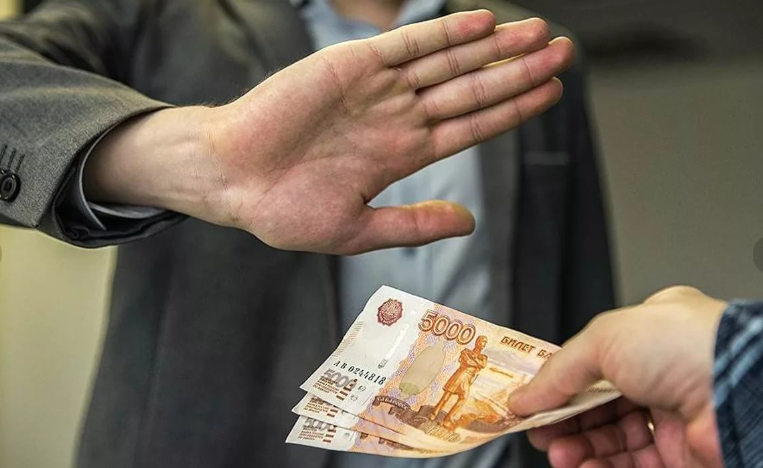 Скажем «нет» коррупции!